CSE110A: CompilersApril 18, 2022
..
Topics: 
Top down parsing
Dealing with left recursion
Lookahead sets
int main() { printf(““);
 return 0;}
..
..
..
..
Announcements
HW 1 is due today
No guaranteed help after business hours (e.g. after class at 5 PM)

HW 2 is scheduled for release today by midnight
you have two weeks to do it.
due on May 2 at midnight
you have what you need for part 1 today
you should have what you need for part 2 on Wednesday
you should have what you need for part 3 on Friday

Plenty of time for help for HW 2!
Announcements
Homework clarification: token actions
You can use lists, functions, variables etc in tokens.py as token actions
These components get bound to the tokens array
You should only use the token array in your scanners, and you should be prepared to accept as input any token arrays
Your token array should be an array of tuples:
Quiz
Unfortunately Monday’s lecture put us behind
and we weren’t able to get through all the
material we needed for the quiz again

To make up for it, I will make Friday’s quiz due on Wednesday so that you can answer theextra questions with enough background
Quiz
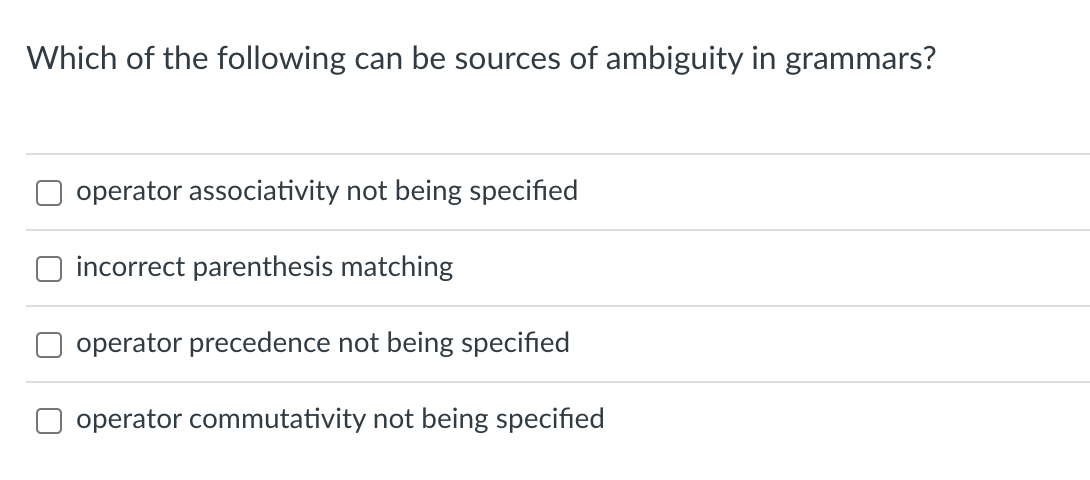 Quiz
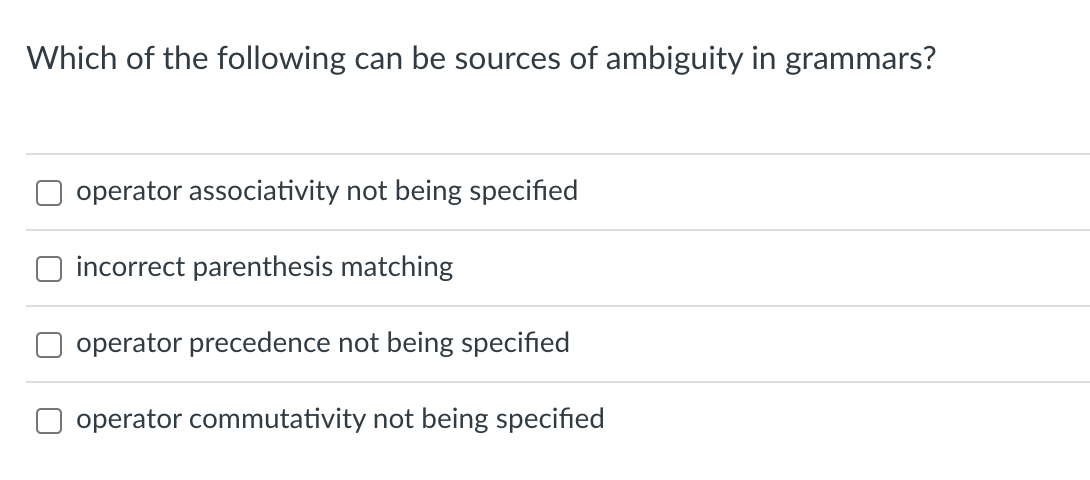 What about for a different operator?
input: 2-3-4
Evaluates(2-3) - 4
expr
Evaluates2 - (3 - 4)
expr
expr
<MINUS>
expr
expr
expr
<MINUS>
term
expr
expr
<MINUS>
expr
expr
<MINUS>
term
term
term
factor
term
term
factor
factor
factor
factor
<NUM, 4>
factor
<NUM, 2>
<NUM, 2>
<NUM, 3>
<NUM, 3>
<NUM, 4>
Which one is right?
Associativity for a single operator
input: 2-3-4
expr
expr
expr
<MINUS>
expr
expr
<MINUS>
<NUM, 2>
<NUM, 3>
<NUM, 4>
No longer allowed
Quiz
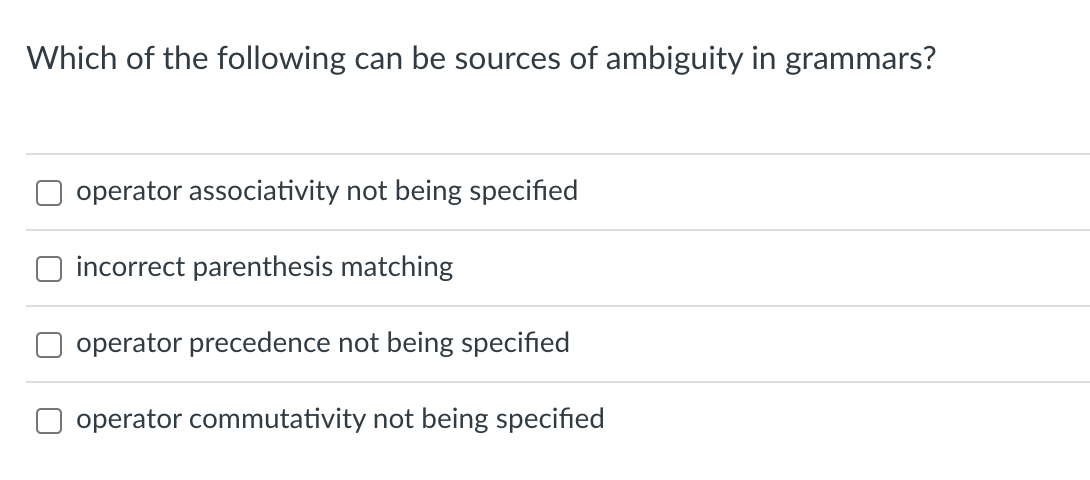 Quiz
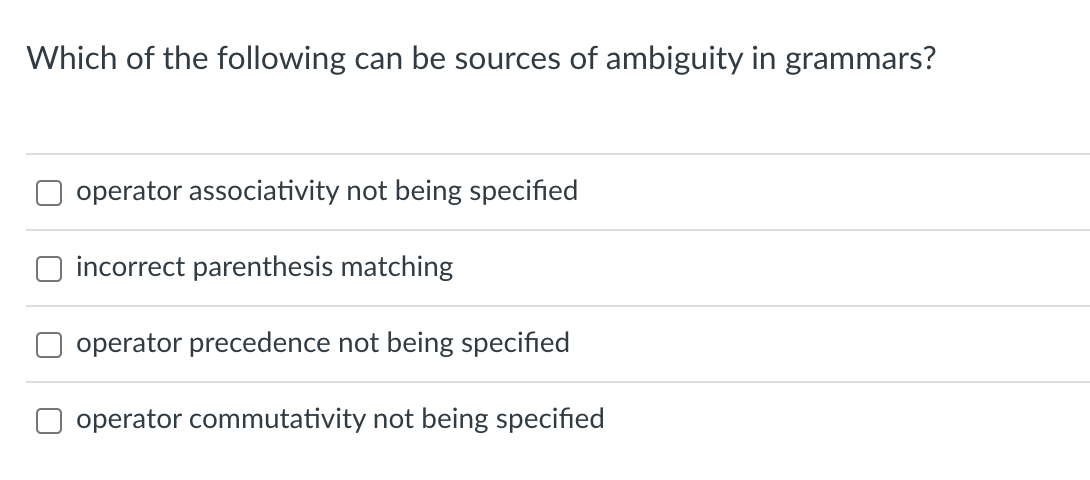 Not really a cause of ambiguous grammars
Quiz
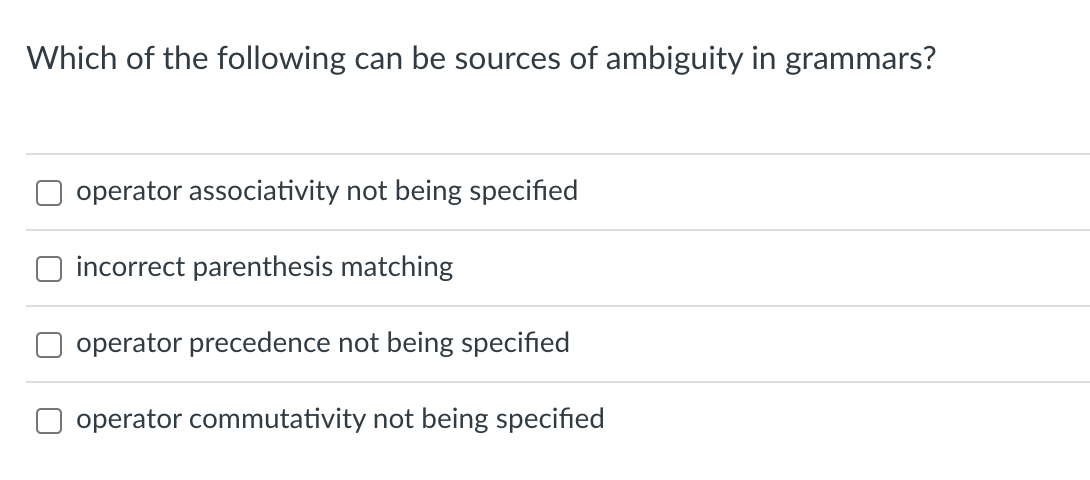 Ambiguous grammars
expr ::= NUM 
     | expr PLUS expr
     | expr TIMES expr
     | LPAREN expr RPAREN
input: 1 + 5 * 6
Evaluations are different!
expr
expr
expr
expr
<PLUS>
expr
expr
<TIMES>
<NUM, 1>
expr
expr
<TIMES>
expr
expr
<PLUS>
<NUM, 6>
<NUM, 6>
<NUM, 5>
<NUM, 5>
<NUM, 1>
Avoiding Ambiguity
Precedence
increases going down
new production rules
One non-terminal for each level of precedence
lowest precedence at the top
highest precedence at the bottom
Quiz
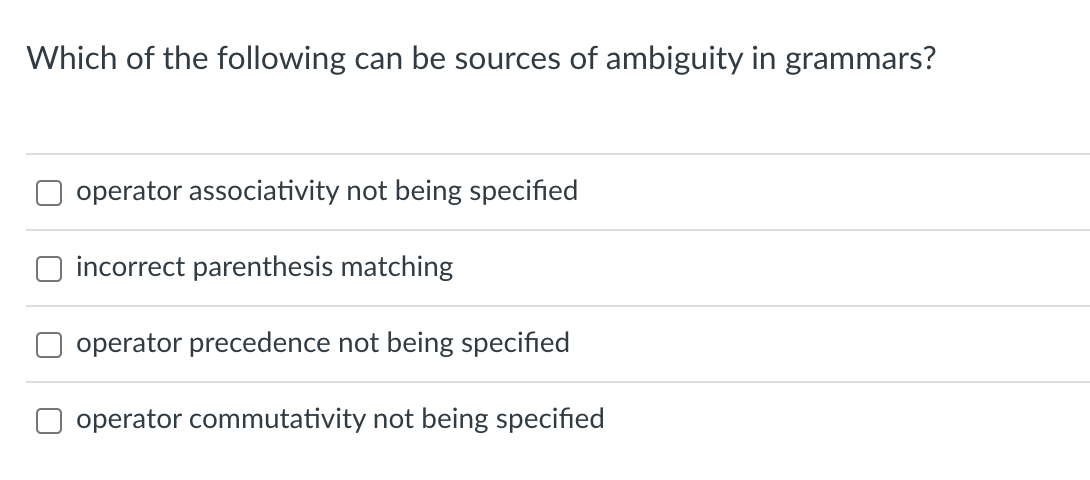 What is commutativity?
Quiz
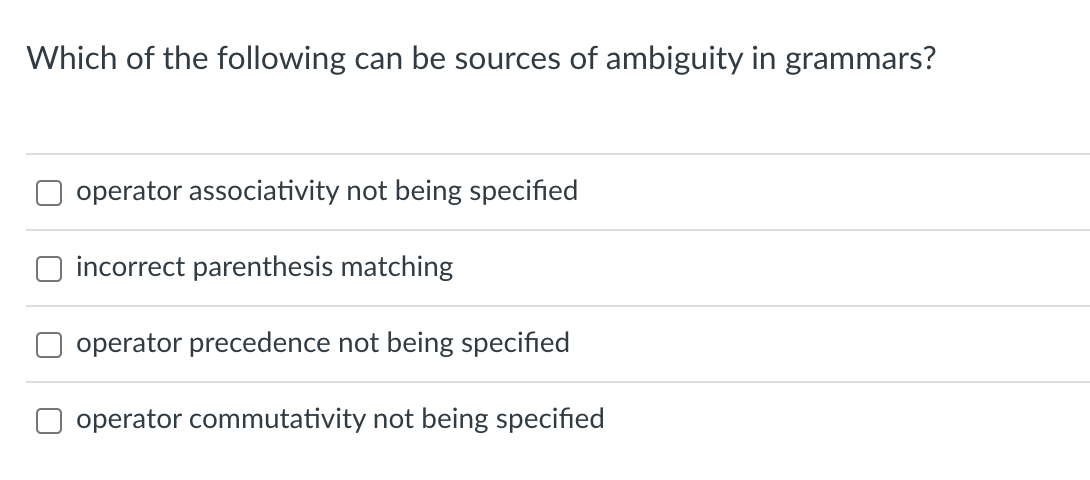 What is commutativity?  a + b == b + a
Quiz
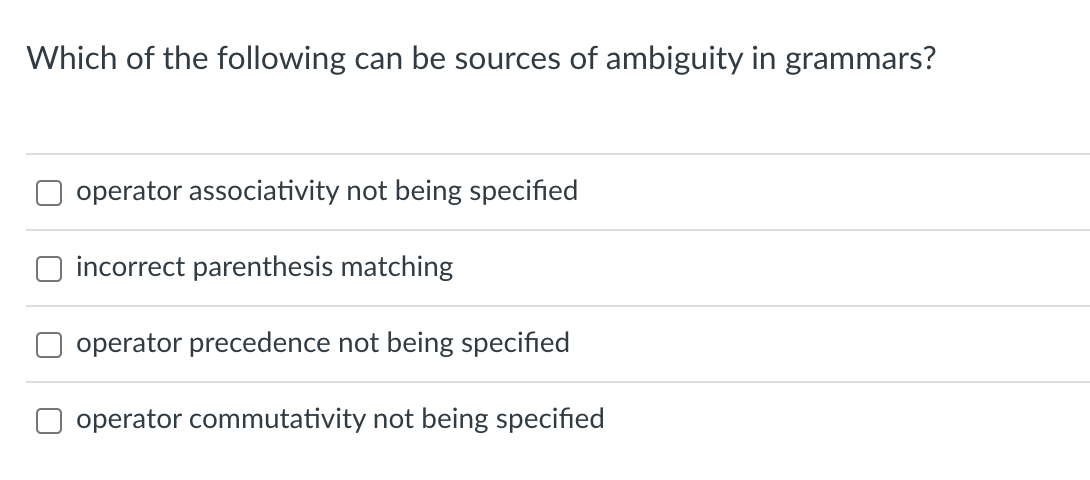 Parsing doesn’t really considercommutativity, but optimizations will
What is commutativity?  a + b == b + a
Quiz
We’re doing this a little out of order
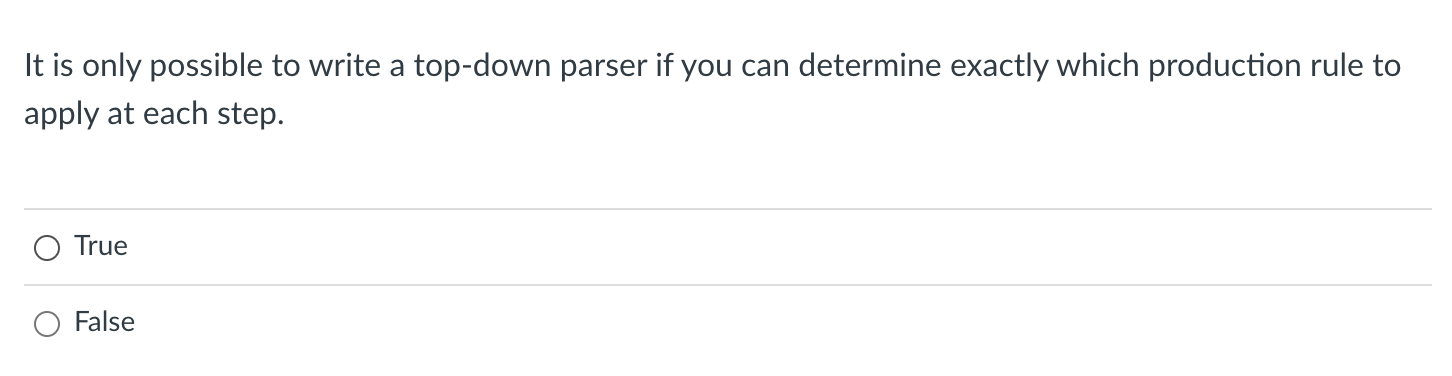 root = start symbol;focus = root;
push(None);
to_match = s.token();

while (true):
  if (focus is a nonterminal)
    pick next rule (A ::= B1,B2,B3...BN);
    push(BN... B3, B2);
    focus = B1

  else if (focus == to_match)
    to_match = s.token()
    focus = pop()

  else if (to_match == None and focus == None) 
    Accept
1: Expr  ::= Expr Op Unit
2:       |   Unit3: Unit  ::= ‘(‘ Expr ‘)’
4:       |    ID
5: Op    ::= ‘+’
6:       |   ‘*’
Currently we assume this is magic and picks
the right rule every time
Can we derive the string (a+b)*c
Quiz
We’re doing this a little out of order
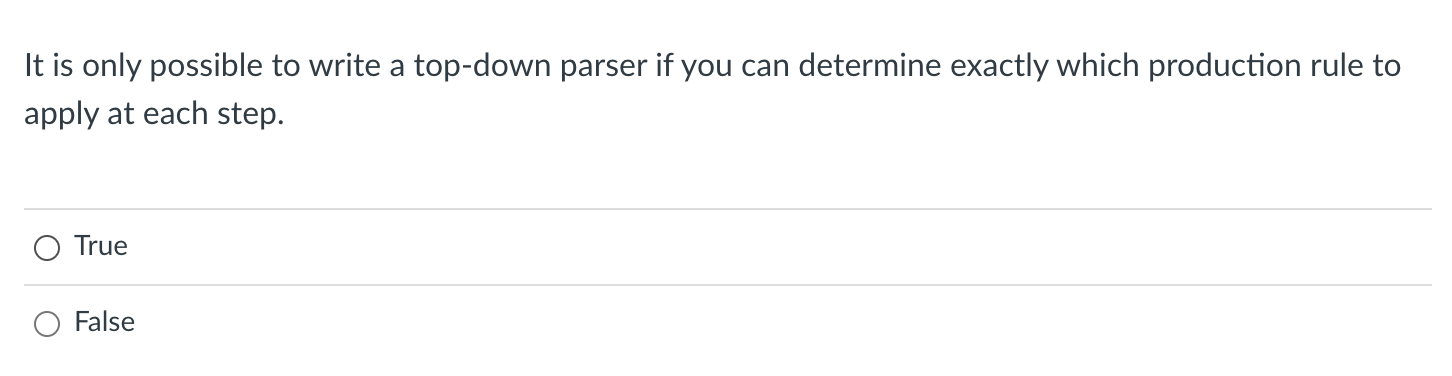 Answer: 
true with what we’ve seen so far
true if you want an efficient parser
false in general
Quiz
We will answer these ones today in class
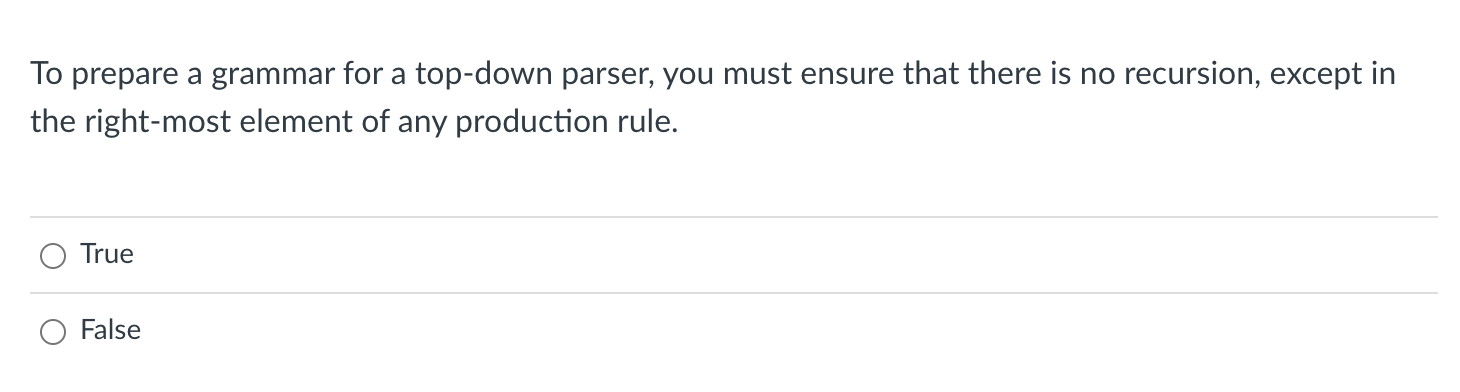 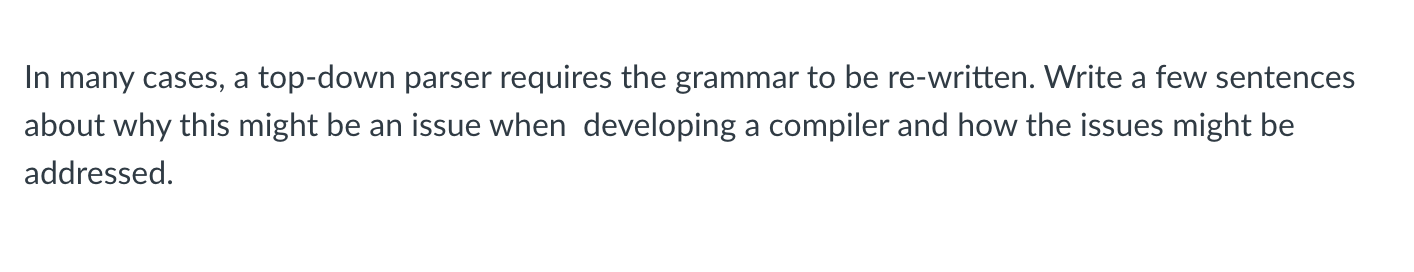 Review
Let’s do a few more examples of top down parsing
root = start symbol;focus = root;
push(None);
to_match = s.token();

while (true):
  if (focus is a nonterminal)
    pick next rule (A ::= B1,B2,B3...BN);
    push(BN... B3, B2);
    focus = B1

  else if (focus == to_match)
    to_match = s.token()
    focus = pop()

  else if (to_match == None and focus == None) 
    Accept
1: Expr  ::= Expr ‘+’ ID
2:       |   ID
Currently we assume this is magic and picks
the right rule every time
Can we derive the string a
One more example
root = start symbol;focus = root;
push(None);
to_match = s.token();

while (true):
  if (focus is a nonterminal)
    pick next rule (A ::= B1,B2,B3...BN);
    push(BN... B3, B2);
    focus = B1

  else if (focus == to_match)
    to_match = s.token()
    focus = pop()

  else if (to_match == None and focus == None) 
    Accept
1: Expr  ::= Expr ‘+’ ID
2:       |   ID
Currently we assume this is magic and picks
the right rule every time
Can we derive the string a+b
New material
We are going to zoom in on:
pick next rule (A ::= B1,B2,B3...BN);
So far this rule has beenmagic. Let’s start by
turning that magic off
New material
We are going to zoom in on:
pick next rule (A ::= B1,B2,B3...BN);
So far this rule has beenmagic. Let’s start
turning that magic offwhat could the most demonic choice do...
root = start symbol;focus = root;
push(None);
to_match = s.token();

while (true):
  if (focus is a nonterminal)
    pick next rule (A ::= B1,B2,B3...BN);
    push(BN... B3, B2);
    focus = B1

  else if (focus == to_match)
    to_match = s.token()
    focus = pop()

  else if (to_match == None and focus == None) 
    Accept
1: Expr  ::= Expr ‘+’ ID
2:       |   ID
What could a demonicchoice do?
Can we derive the string a
root = start symbol;focus = root;
push(None);
to_match = s.token();

while (true):
  if (focus is a nonterminal)
    pick next rule (A ::= B1,B2,B3...BN);
    push(BN... B3, B2);
    focus = B1

  else if (focus == to_match)
    to_match = s.token()
    focus = pop()

  else if (to_match == None and focus == None) 
    Accept
1: Expr  ::= Expr ‘+’ ID
2:       |   ID
What could a demonicchoice do?
Can we derive the string a
Infinite recursion!
Top down parsing does not handle left recursion
1: Expr  ::= Expr Op Unit
2:       |   Unit3: Unit  ::= ‘(‘ Expr ‘)’
4:       |    ID
5: Op    ::= ‘+’
6:       |   ‘*’
direct left recursion
Top down parsing does not handle left recursion
1: Expr  ::= Expr Op Unit
2:       |   Unit3: Unit  ::= ‘(‘ Expr ‘)’
4:       |    ID
5: Op    ::= ‘+’
6:       |   ‘*’
1: Expr_base ::= Unit
2:           |   Expr_op
3: Expr_op   ::= Expr_base Op Unit4: Unit      ::= ‘(‘ Expr_base ‘)’
5:            |    ID
6: Op        ::= ‘+’
7:           |   ‘*’
direct left recursion
indirect left recursion
Top down parsing cannot handle either
Top down parsing does not handle left recursion
Luckily
In general, any CFG can be re-written without left recursion
Eliminating direct left recursion
Fee ::= Fee “a”
    |   “b”
What does this grammar describe?
Eliminating direct left recursion
The grammar can be rewritten as
Fee  ::= “b” Fee2

Fee2 ::= “a” Fee2
     |    “”
Fee ::= Fee “a”
    |   “b”
Eliminating direct left recursion
A and B can be any sequence of non-terminals and terminals
Fee  ::= B Fee2

Fee2 ::= A Fee2
     |   “”
Fee ::= Fee A
    |   B
Eliminating direct left recursion
1: Expr  ::= Expr Op Unit
2:       |   Unit3: Unit  ::= ‘(‘ Expr ‘)’
4:       |    ID
5: Op    ::= ‘+’
6:       |   ‘*’
Lets do this one as an example:
Fee  ::= B Fee2

Fee2 ::= A Fee2
     |    “”
Fee ::= Fee A
    |   B
Eliminating direct left recursion
A = Op Unit
B = Unit
1: Expr  ::= Unit Expr2
2: Expr2 ::= Op Unit Expr2
3:       | “”4: Unit  ::= ‘(‘ Expr ‘)’
5:       |    ID
6: Op    ::= ‘+’
7:       |   ‘*’
1: Expr  ::= Expr Op Unit
2:       |   Unit3: Unit  ::= ‘(‘ Expr ‘)’
4:       |    ID
5: Op    ::= ‘+’
6:       |   ‘*’
Lets do this one as an example:
Fee  ::= B Fee2

Fee2 ::= A Fee2
     |    “”
Fee ::= Fee A
    |   B
Eliminating direct left recursion
1: Expr  ::= Expr ‘+’ ID
2:       |   ID
Lets do this one as an example:
Fee  ::= B Fee2

Fee2 ::= A Fee2
     |    “”
Fee ::= Fee A
    |   B
Eliminating direct left recursion
A = ‘+ ID
B = ID
1: Expr  ::= Expr ‘+’ ID
2:       |   ID
1: Expr  ::= ID Expr2
2: Expr2 ::= ‘+’ Expr2
3:         |   ””
Lets do this one as an example:
Fee  ::= B Fee2

Fee2 ::= A Fee2
     |    “”
Fee ::= Fee A
    |   B
root = start symbol;focus = root;
push(None);
to_match = s.token();

while (true):
  if (focus is a nonterminal)
    pick next rule (A ::= B1,B2,B3...BN);
    push(BN... B3, B2);
    focus = B1

  else if (focus == to_match)
    to_match = s.token()
    focus = pop()

  else if (to_match == None and focus == None) 
    Accept
1: Expr  ::= ID Expr2
2: Expr2 ::= ‘+’ Expr2
3:         |   ””
Can we match: “a”?
root = start symbol;focus = root;
push(None);
to_match = s.token();

while (true):
  if (focus is a nonterminal)
    pick next rule (A ::= B1,B2,B3...BN);
    push(BN... B3, B2);
    focus = B1

  else if (focus == to_match)
    to_match = s.token()
    focus = pop()

  else if (to_match == None and focus == None) 
    Accept
1: Expr  ::= ID Expr2
2: Expr2 ::= ‘+’ Expr2
3:         |   ””
How to handlethis case?
Can we match: “a”?
root = start symbol;focus = root;
push(None);
to_match = s.token();

while (true):
  if (focus is a nonterminal)
    pick next rule (A ::= B1,B2,B3...BN);
    if B1 == “”: focus=pop(); continue;
    push(BN... B3, B2);
    focus = B1

  else if (focus == to_match)
    to_match = s.token()
    focus = pop()

  else if (to_match == None and focus == None) 
    Accept
1: Expr  ::= ID Expr2
2: Expr2 ::= ‘+’ Expr2
3:        |   ””
How to handlethis case?
Can we match: “a”?
root = start symbol;focus = root;
push(None);
to_match = s.token();

while (true):
  if (focus is a nonterminal)
    pick next rule (A ::= B1,B2,B3...BN);
    if B1 == “”: focus=pop(); continue;
    push(BN... B3, B2);
    focus = B1

  else if (focus == to_match)
    to_match = s.token()
    focus = pop()

  else if (to_match == None and focus == None) 
    Accept
1: Expr  ::= ID Expr2
2: Expr2 ::= ‘+’ Expr2
3:        |   ””
How to handlethis case?
Can we match: “a”?
How about indirect left recursion?
1: Expr  ::= Expr Op Unit
2:       |   Unit3: Unit  ::= ‘(‘ Expr ‘)’
4:       |    ID
5: Op    ::= ‘+’
6:       |   ‘*’
1: Expr_base ::= Unit
2:           |   Expr_op
3: Expr_op   ::= Expr_base Op Unit4: Unit      ::= ‘(‘ Expr_base ‘)’
5:            |    ID
6: Op        ::= ‘+’
7:           |   ‘*’
direct left recursion
indirect left recursion
Top down parsing cannot handle either
How about indirect left recursion?
1: Expr_base ::= Unit
2:           |   Expr_op
3: Expr_op   ::= Expr_base Op Unit4: Unit      ::= ‘(‘ Expr_base ‘)’
5:            |    ID
6: Op        ::= ‘+’
7:           |   ‘*’
Identify indirect left left recursion
How about indirect left recursion?
1: Expr_base ::= Unit
2:           |   Expr_op
3: Expr_op   ::= Expr_base Op Unit4: Unit      ::= ‘(‘ Expr_base ‘)’
5:            |    ID
6: Op        ::= ‘+’
7:           |   ‘*’
Identify indirect left left recursion
Substitute indirect non-terminal closer to initial non-terminal
How about indirect left recursion?
1: Expr_base ::= Unit
2:           |   Expr_op
3: Expr_op   ::= Expr_base Op Unit4: Unit      ::= ‘(‘ Expr_base ‘)’
5:            |  ID
6: Op        ::= ‘+’
7:           |   ‘*’
1: Expr_base ::= Unit
2:           |   Expr_base Op Unit
3: Expr_op   ::= Expr_base Op Unit4: Unit      ::= ‘(‘ Expr_base ‘)’
5:            |  ID
6: Op        ::= ‘+’
7:           |   ‘*’
What to do with production rule 3?
Identify indirect left left recursion
Substitute indirect non-terminal closer to initial non-terminal
How about indirect left recursion?
1: Expr_base ::= Unit
2:           |   Expr_op
3: Expr_op   ::= Expr_base Op Unit4: Unit      ::= ‘(‘ Expr_base ‘)’
5:            |  ID
6: Op        ::= ‘+’
7:           |   ‘*’
1: Expr_base ::= Unit
2:           |   Expr_base Op Unit
3: Expr_op   ::= Expr_base Op Unit4: Unit      ::= ‘(‘ Expr_base ‘)’
5:            |  ID
6: Op        ::= ‘+’
7:           |   ‘*’
What to do with production rule 3?It may need to stay if another production rule references it!
Identify indirect left left recursion
Substitute indirect non-terminal closer to initial non-terminal
What else do we need to do
pick next rule (A ::= B1,B2,B3...BN);
We cannot have infinite recursion.What is next?
What else do we need to do
pick next rule (A ::= B1,B2,B3...BN);
We cannot have infinite recursion.What is next?

We need to deal with incorrect choices
root = start symbol;focus = root;
push(None);
to_match = s.token();

while (true):
  if (focus is a nonterminal)
    pick next rule (A ::= B1,B2,B3...BN);
    if B1 == “”: focus=pop(); continue;
    push(BN... B3, B2);
    focus = B1

  else if (focus == to_match)
    to_match = s.token()
    focus = pop()

  else if (to_match == None and focus == None) 
    Accept
1: Expr  ::= ID Expr2
2: Expr2 ::= ‘+’ Expr2
         |   ””
Can we match: “a”?
root = start symbol;focus = root;
push(None);
to_match = s.token();

while (true):
  if (focus is a nonterminal)
    pick next rule (A ::= B1,B2,B3...BN);
    if B1 == “”: focus=pop(); continue;
    push(BN... B3, B2);
    focus = B1

  else if (focus == to_match)
    to_match = s.token()
    focus = pop()

  else if (to_match == None and focus == None) 
    Accept
1: Expr  ::= ID Expr2
2: Expr2 ::= ‘+’ Expr2
         |   ””
Can we match: “a”?
root = start symbol;focus = root;
push(None);
to_match = s.token();

while (true):
  if (focus is a nonterminal)
    cache_state();
    pick next rule (A ::= B1,B2,B3...BN);
    if B1 == “”: focus=pop(); continue;
    push(BN... B3, B2);
    focus = B1

  else if (focus == to_match)
    to_match = s.token()
    focus = pop()

  else if (to_match == None and focus == None) 
    Accept

  else if (we have a cached state)
     backtrack();
  
  else
    parser_error()
1: Expr  ::= ID Expr2
2: Expr2 ::= ‘+’ Expr2
         |   ””
Keep track of what choices we’ve done
Can we match: “a”?
Backtracking gets complicated...
Do we need to backtrack?
In the general case, yes
In many useful cases, no
root = start symbol;focus = root;
push(None);
to_match = s.token();

while (true):
  if (focus is a nonterminal)
    pick next rule (A ::= B1,B2,B3...BN);
    if B1 == “”: focus=pop(); continue;
    push(BN... B3, B2);
    focus = B1

  else if (focus == to_match)
    to_match = s.token()
    focus = pop()

  else if (to_match == None and focus == None) 
    Accept
1: Expr  ::= ID Expr2
2: Expr2 ::= ‘+’ Expr2
         |   ””
Could we make a smarter choice here?
Can we match: “a”?
The First Set
For each production choice, find the set
of tokens that each production can start with
1: Expr  ::= Unit Expr2
2: Expr2 ::= Op Unit Expr2
3:       | “”4: Unit  ::= ‘(‘ Expr ‘)’
5:       |    ID
6: Op    ::= ‘+’
7:       |   ‘*’
The First Set
For each production choice, find the set
of tokens that each production can start with
First sets:1: {}
2: {}
3: {}4: {}
5: {}
6: {}
7: {}
1: Expr  ::= Unit Expr2
2: Expr2 ::= Op Unit Expr2
3:       | “”4: Unit  ::= ‘(‘ Expr ‘)’
5:       |    ID
6: Op    ::= ‘+’
7:       |   ‘*’
The First Set
For each production choice, find the set
of tokens that each production can start with
First sets:1: {‘(‘, ID}
2: {‘+’, ‘*’}
3: {}4: {‘(‘}
5: {ID}
6: {‘+’}
7: {‘*’}
1: Expr  ::= Unit Expr2
2: Expr2 ::= Op Unit Expr2
3:       | “”4: Unit  ::= ‘(‘ Expr ‘)’
5:       |    ID
6: Op    ::= ‘+’
7:       |   ‘*’
We can use first sets to decide which rule to pick!
root = start symbol;focus = root;
push(None);
to_match = s.token();

while (true):
  if (focus is a nonterminal)
    pick next rule (A ::= B1,B2,B3...BN);
    push(BN... B3, B2);
    focus = B1

  else if (focus == to_match)
    to_match = s.token()
    focus = pop()

  else if (to_match == None and focus == None) 
    Accept
1: Expr  ::= Unit Expr2
2: Expr2 ::= Op Unit Expr2
3:       | “”4: Unit  ::= ‘(‘ Expr ‘)’
5:       |    ID
6: Op    ::= ‘+’
7:       |   ‘*’
First sets:1: {‘(‘, ID}
2: {‘+’, ‘*’}
3: {}4: {‘(‘}
5: {ID}
6: {‘+’}
7: {‘*’}
We simply use to_match and compare itto the first sets for each choice

For example, OP, and UNIT
The First Set
Rules with “” in their First set need special attention
Follow sets:1: NA
2: NA
3: {}4: NA
5: NA
6: NA
7: NA
First sets:1: {‘(‘, ID}
2: {‘+’, ‘*’}
3: {“”}4: {‘(‘}
5: {ID}
6: {‘+’}
7: {‘*’}
1: Expr  ::= Unit Expr2
2: Expr2 ::= Op Unit Expr2
3:       | “”4: Unit  ::= ‘(‘ Expr ‘)’
5:       |    ID
6: Op    ::= ‘+’
7:       |   ‘*’
The First Set
Rules with “” in their First set need special attention
Follow sets:1: NA
2: NA
3: {}4: NA
5: NA
6: NA
7: NA
First sets:1: {‘(‘, ID}
2: {‘+’, ‘*’}
3: {“”}4: {‘(‘}
5: {ID}
6: {‘+’}
7: {‘*’}
1: Expr  ::= Unit Expr2
2: Expr2 ::= Op Unit Expr2
3:       | “”4: Unit  ::= ‘(‘ Expr ‘)’
5:       |    ID
6: Op    ::= ‘+’
7:       |   ‘*’
We need to find the tokens that any string
that follows the production can start with.
The First Set
Rules with “” in their First set need special attention
Follow sets:1: NA
2: NA
3: {None, ’)’}4: NA
5: NA
6: NA
7: NA
First sets:1: {‘(‘, ID}
2: {‘+’, ‘*’}
3: {“”}4: {‘(‘}
5: {ID}
6: {‘+’}
7: {‘*’}
1: Expr  ::= Unit Expr2
2: Expr2 ::= Op Unit Expr2
3:       | “”4: Unit  ::= ‘(‘ Expr ‘)’
5:       |    ID
6: Op    ::= ‘+’
7:       |   ‘*’
We need to find the tokens that any string
that follows the production can start with.
The First Set
The First+ set is the combination of First and Follow sets
First sets:1: {‘(‘, ID}
2: {‘+’, ‘*’}
3: {“”}4: {‘(‘}
5: {ID}
6: {‘+’}
7: {‘*’}
First+ sets:1: {‘(‘, ID}
2: {‘+’, ‘*’}
3: {None, ’)’}4: {‘(‘}
5: {ID}
6: {‘+’}
7: {‘*’}
Follow sets:1: NA
2: NA
3: {None, ’)’}4: NA
5: NA
6: NA
7: NA
1: Expr  ::= Unit Expr2
2: Expr2 ::= Op Unit Expr2
3:       | “”4: Unit  ::= ‘(‘ Expr ‘)’
5:       |    ID
6: Op    ::= ‘+’
7:       |   ‘*’
The First Set
The First+ set is the combination of First and Follow sets
First+ sets:1: {‘(‘, ID}
2: {‘+’, ‘*’}
3: {None, ’)’}4: {‘(‘}
5: {ID}
6: {‘+’}
7: {‘*’}
1: Expr  ::= Unit Expr2
2: Expr2 ::= Op Unit Expr2
3:       | “”4: Unit  ::= ‘(‘ Expr ‘)’
5:       |    ID
6: Op    ::= ‘+’
7:       |   ‘*’
For each non-terminal: if every production has a disjoint First+ set then
we do not need any backtracking!
The First Set
The First+ set is the combination of First and Follow sets
First+ sets:1: {‘(‘, ID}
2: {‘+’, ‘*’}
3: {None, ’)’}4: {‘(‘}
5: {ID}
6: {‘+’}
7: {‘*’}
1: Expr  ::= Unit Expr2
2: Expr2 ::= Op Unit Expr2
3:       | “”4: Unit  ::= ‘(‘ Expr ‘)’
5:       |    ID
6: Op    ::= ‘+’
7:       |   ‘*’
For each non-terminal: if every production has a disjoint First+ set then
we do not need any backtracking!
The First Set
The First+ set is the combination of First and Follow sets
First+ sets:1: {‘(‘, ID}
2: {‘+’, ‘*’}
3: {None, ’)’}4: {‘(‘}
5: {ID}
6: {‘+’}
7: {‘*’}
1: Expr  ::= Unit Expr2
2: Expr2 ::= Op Unit Expr2
3:       | “”4: Unit  ::= ‘(‘ Expr ‘)’
5:       |    ID
6: Op    ::= ‘+’
7:       |   ‘*’
These grammars are called LL(1)
L - scanning the input left to right
L - left derivation
1 - how many look ahead symbols

They are also called predictive grammars 

Many programming languages are LL(1)
For each non-terminal: if every production has a disjoint First+ set then
we do not need any backtracking!
Sometimes the grammar needs to be refactored
1: Factor ::= ID
2:        |   ID ‘[‘ Args ‘]’
3:        |   ID ‘(‘ Args ‘)’
...
Sometimes the grammar needs to be refactored
First1: {}
2: {}
3: {}
...
1: Factor ::= ID
2:        |   ID ‘[‘ Args ‘]’
3:        |   ID ‘(‘ Args ‘)’
...
Sometimes the grammar needs to be refactored
First1: {ID}
2: {ID}
3: {ID}
...
1: Factor ::= ID
2:        |   ID ‘[‘ Args ‘]’
3:        |   ID ‘(‘ Args ‘)’
...
We cannot select the nextrule based on a single look ahead
token!
Sometimes the grammar needs to be refactored
First1: {ID}
2: {ID}
3: {ID}
...
1: Factor ::= ID
2:        |   ID ‘[‘ Args ‘]’
3:        |   ID ‘(‘ Args ‘)’
...
We can refactor
First1: {}
2: {}
3: {}
4: {}
1: Factor      ::= ID Option_args
2: Option_args ::= ‘[‘ Args ‘]’
3:             |   ‘(‘ Args ‘)’
4:             |   “”
Sometimes the grammar needs to be refactored
First1: {ID}
2: {ID}
3: {ID}
...
1: Factor ::= ID
2:        |   ID ‘[‘ Args ‘]’
3:        |   ID ‘(‘ Args ‘)’
...
We can refactor
First1: {ID}
2: {‘[‘}
3: {‘(‘}
4: {“”}
1: Factor      ::= ID Option_args
2: Option_args ::= ‘[‘ Args ‘]’
3:             |   ‘(‘ Args ‘)’
4:             |   “”
// We will need to compute the follow set
Sometimes the grammar needs to be refactored
First1: {ID}
2: {ID}
3: {ID}
...
1: Factor ::= ID
2:        |   ID ‘[‘ Args ‘]’
3:        |   ID ‘(‘ Args ‘)’
...
It is not always possible to 
rewrite grammars into a
predictive form, but many
programming languages can be.
We can refactor
First1: {ID}
2: {‘[‘}
3: {‘(‘}
4: {“”}
1: Factor      ::= ID Option_args
2: Option_args ::= ‘[‘ Args ‘]’
3:             |   ‘(‘ Args ‘)’
4:             |   “”
// We will need to compute the follow set
We now have a full top-down parsing algorithm!
First+ sets:1: {‘(‘, ID}
2: {‘+’, ‘*’}
3: {None, ’)’}4: {‘(‘}
5: {ID}
6: {‘+’}
7: {‘*’}
root = start symbol;focus = root;
push(None);
to_match = s.token();

while (true):
  if (focus is a nonterminal)
    pick next rule (A ::= B1,B2,B3...BN);
    push(BN... B3, B2);
    focus = B1

  else if (focus == to_match)
    to_match = s.token()
    focus = pop()

  else if (to_match == None and focus == None) 
    Accept
1: Expr  ::= Unit Expr2
2: Expr2 ::= Op Unit Expr2
3:       | “”4: Unit  ::= ‘(‘ Expr ‘)’
5:       |    ID
6: Op    ::= ‘+’
7:       |   ‘*’
First+ sets for eachproduction rule
input grammar,refactored to removeleft recursion
To pick the next rule, compare to_match with the possible first+ sets. Pick the rule whose first+ set contains to_match.If there is no such rule then it is a parsing error.
Quiz
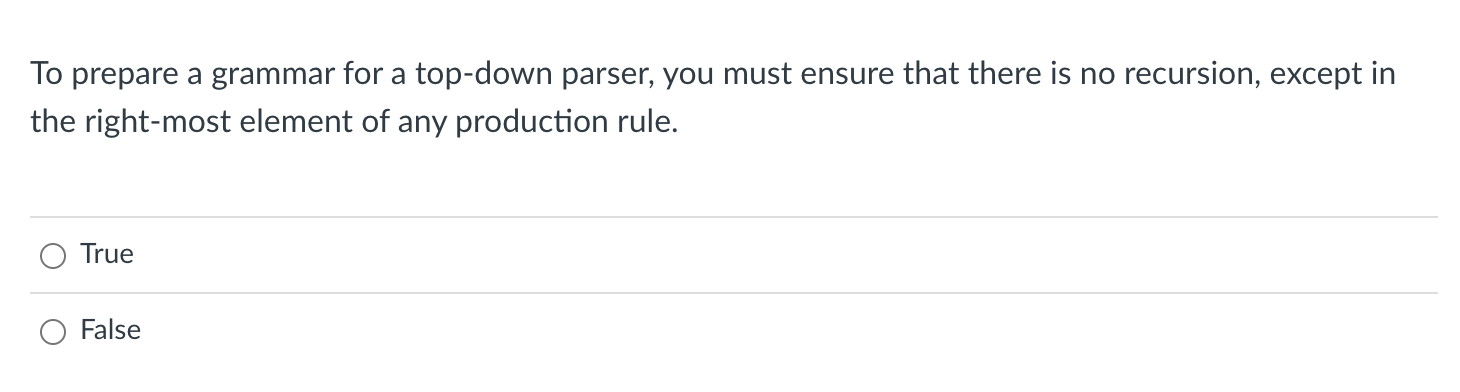 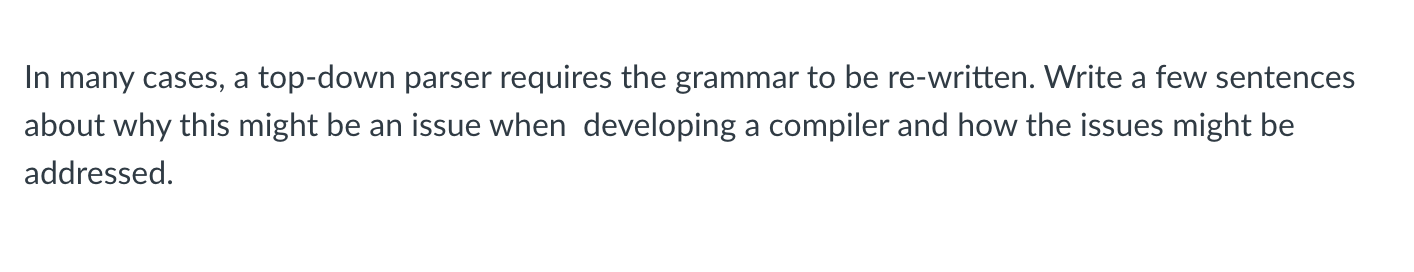 Next time: recursive descent parser
Simpler implementation of a top down parser